Программа круглого стола "Оценивание деятельности учителей в школе 
в рамках аттестации: проблемы, опыт, перспективы развития"
Правила работы
Говорить кратко и по существу 
Выражать конструктивное мнение по обсуждаемому вопросу
Соблюдать тайм-менеджмент
Лист обратной связи
Эффективные подходы организации и управления процессом школьного оценивания
Татимбеков Рашит Шабдинович, 
заместитель директора по НМР НИШ ФМН г.Костаная
Изучение нормативных документов
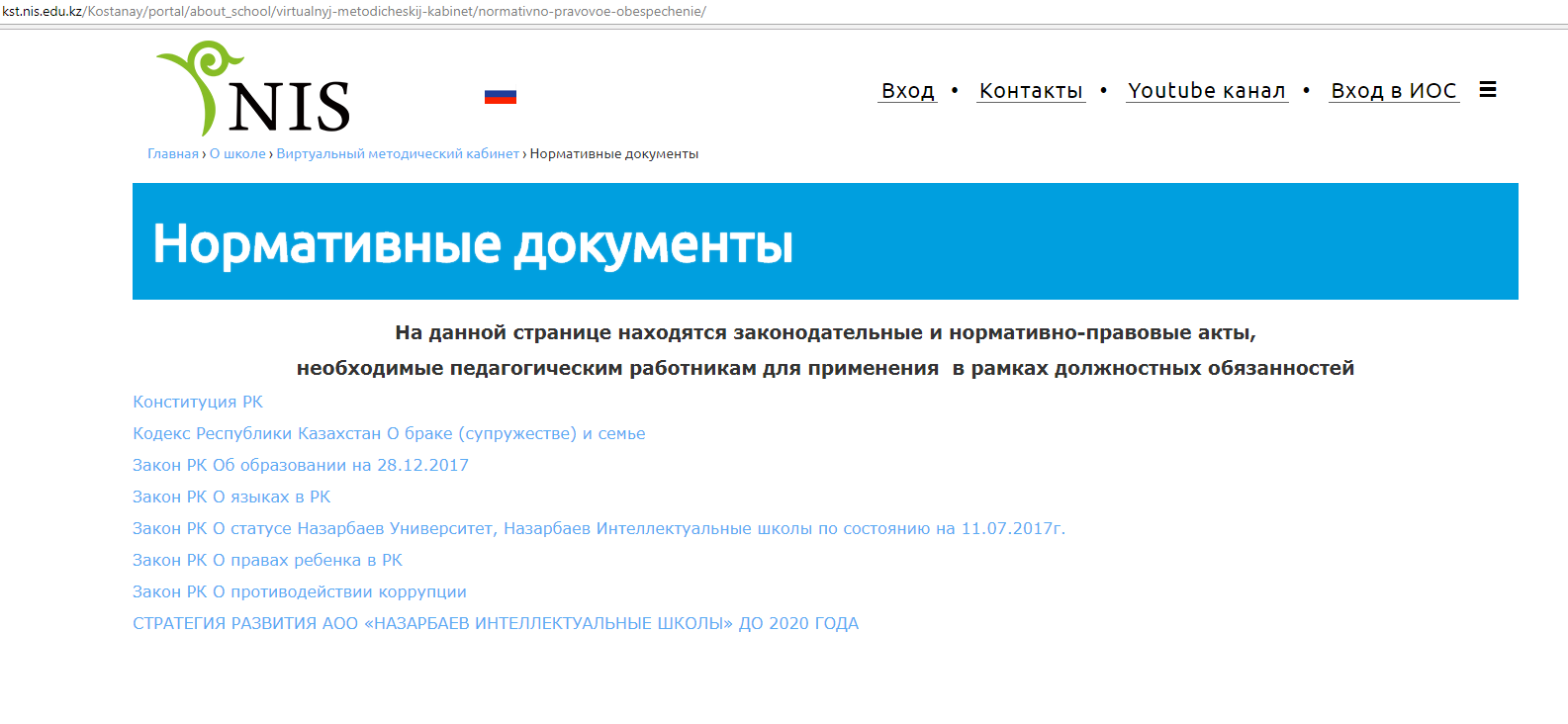 На школьном портале размещены ссылки для скачивания и просмотра нормативно-правовых документов АОО «НИШ», обозначенных в квалификационных требованиях
http://kst.nis.edu.kz/Kostanay/portal/about_school/virtualnyj-metodicheskij-kabinet/normativno-pravovoe-obespechenie/
Целеполагание профессионального развития
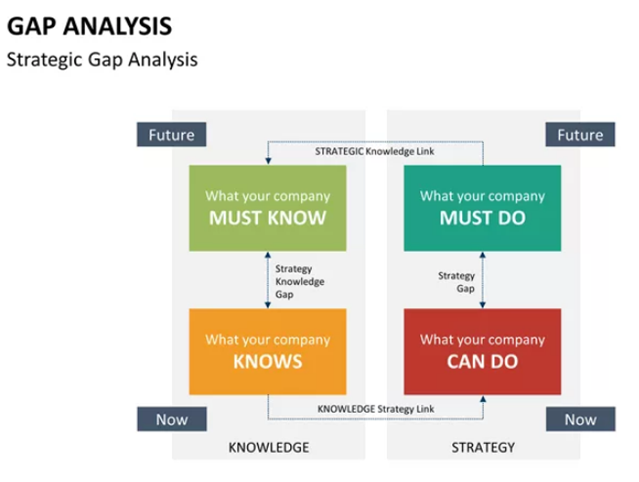 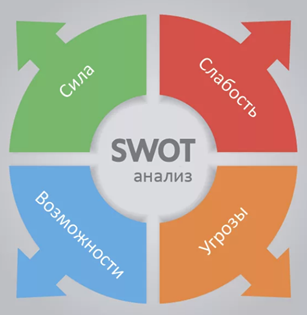 Диагностика слабых и сильных сторон учителя
Индивидуальный план профессионального развития учителя
Ссылки на показатели ПРИШ, планы НМР, УР, ПЭР, ВР и ВС
Совместное планирование
http://kst.nis.edu.kz/Kostanay/portal/wp-content/uploads/2018/01/tablitsa-otsenivaniya.pdf
Совместное планирование
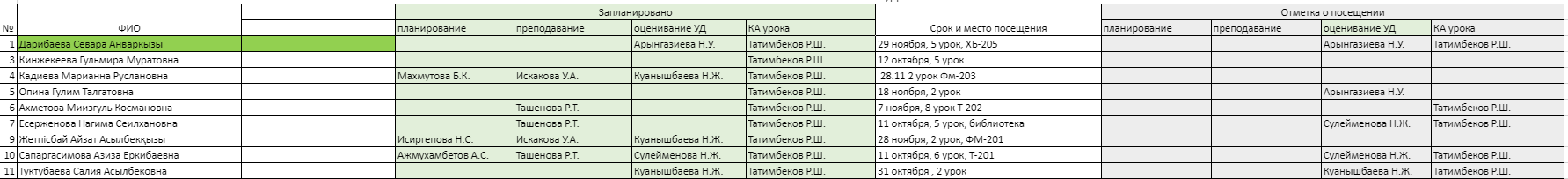 Наблюдение, анализ и предоставление обратной связи
Вызывает затруднение организация деятельности наблюдателей по оформлению листов наблюдения. Данная проблема была решена через создание документов с ограниченным доступом для редактирования в One DRIVE.
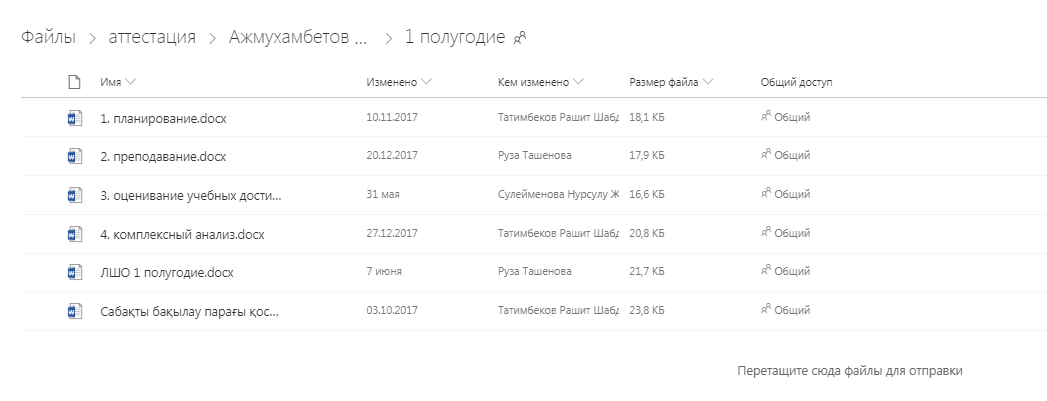 На школьном портале размещены листы формы листов наблюдения урока и листов школьного оценивания по полугодиям на двух языках.
http://kst.nis.edu.kz/Kostanay/portal/about_school/virtualnyj-metodicheskij-kabinet/metodicheskaya-sluzhba/attestatsiya/
Обзор профессиональной деятельности
Осуществляется на основе анализа педагогической деятельности за учебный год:
Качество знания
Взаимодействие в профессиональном сообществе
Работа с одаренными учащимися
Трансляция опыта
Эффективные подходы организации и управления процессом школьного оценивания
Жаксылыкова Бахытгуль Омирхановна, 
заместитель директора по НМР НИШ ХБН г. Актау
Система работы  по поддержке профессионального развития в ходе школьного   оценивания
Рабочий план подготовки к процедуре школьного оценивания
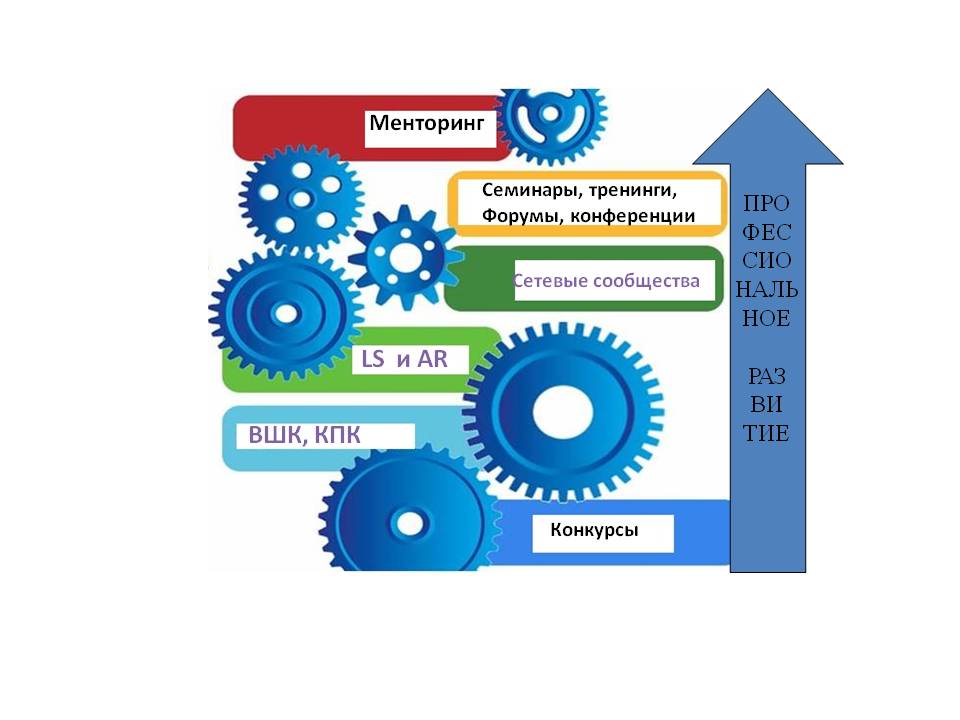 Определение цели профессионального развития
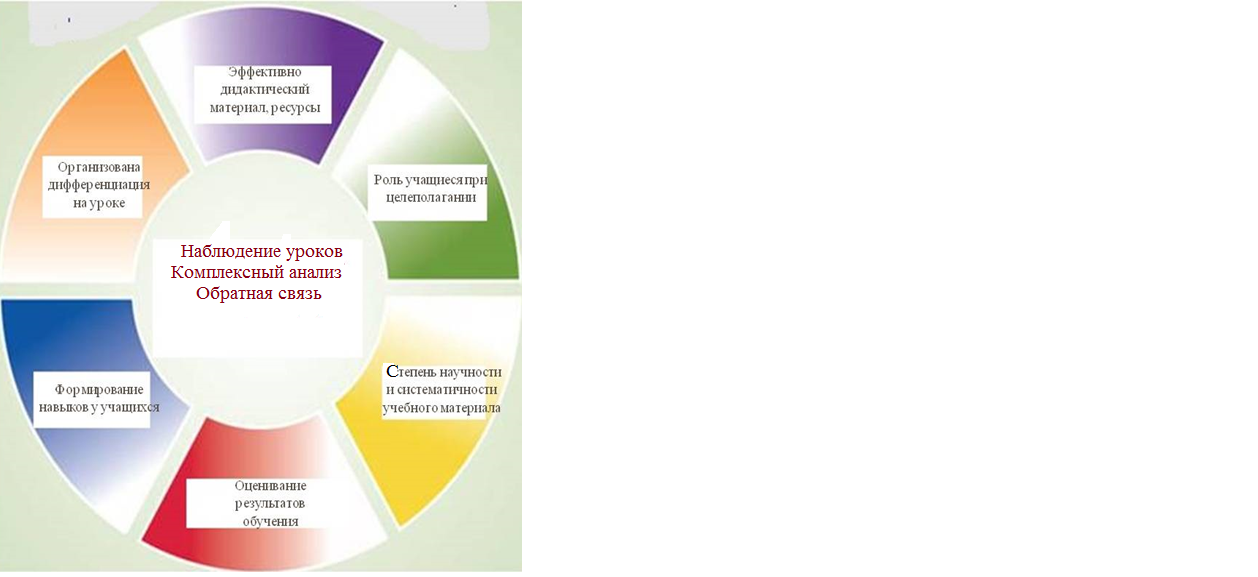 В итоге цели профессионального развития получились определенными, измеримыми, достижимыми и согласованными
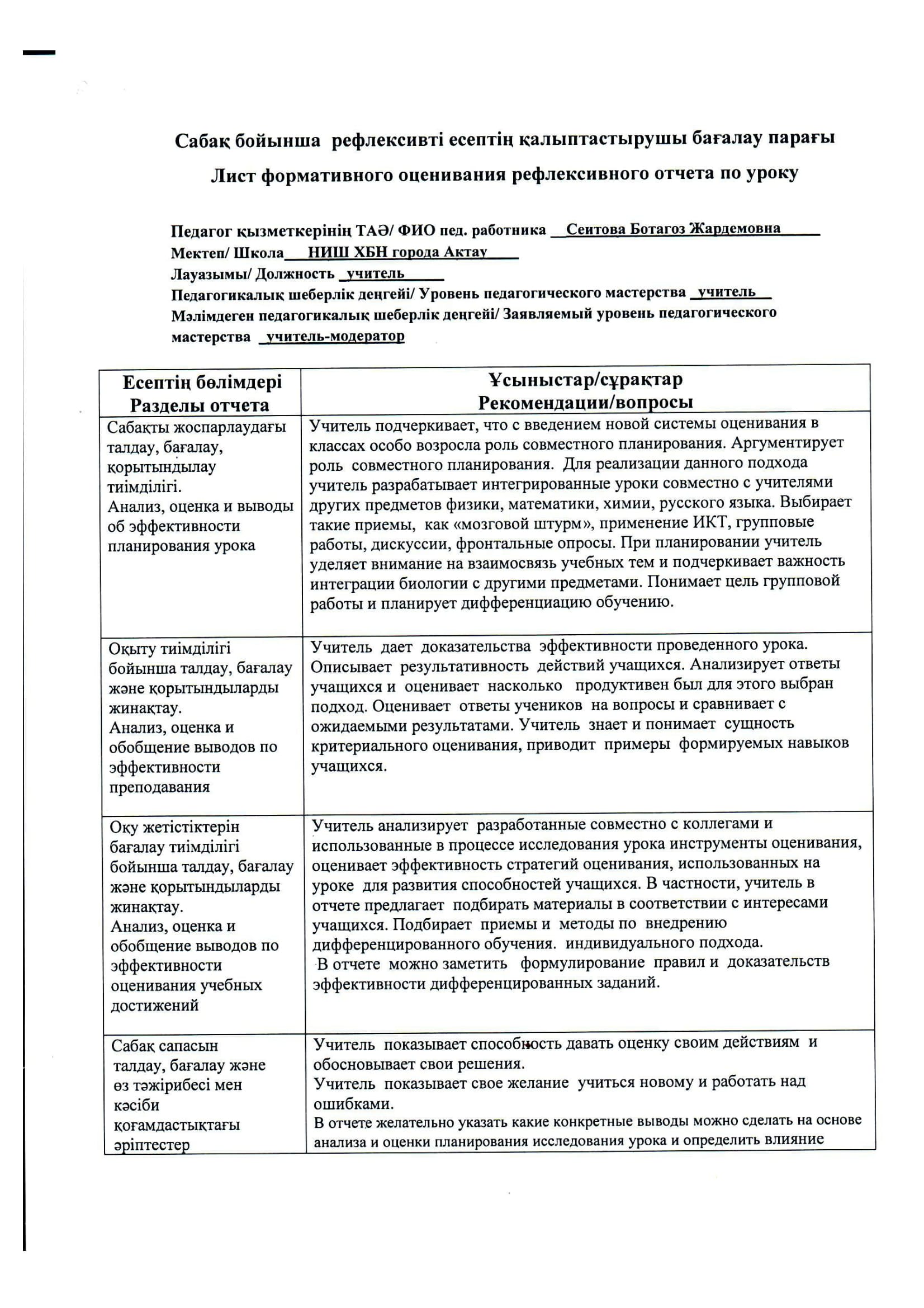 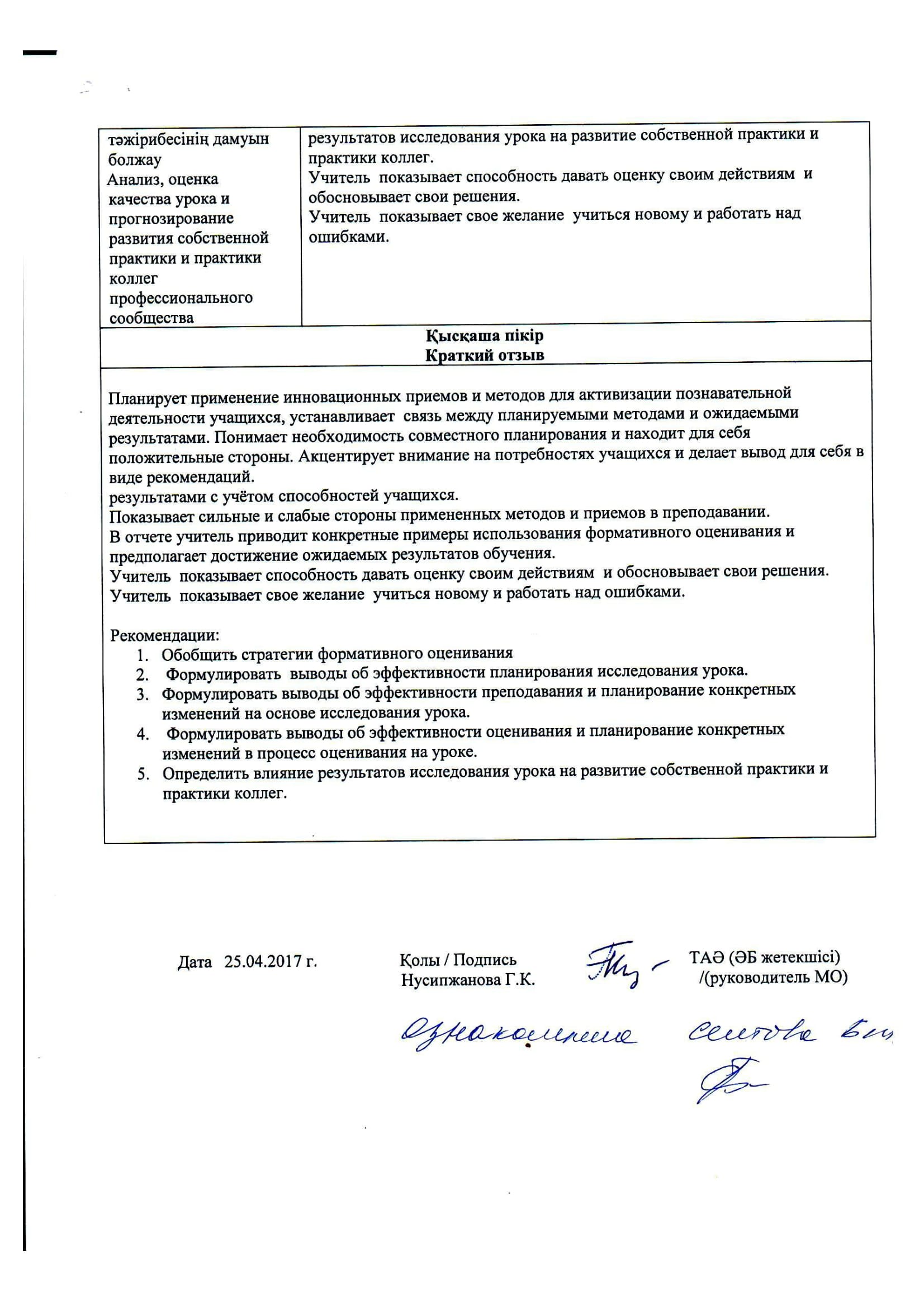 Трудности в реализации школьного оценивания и пути решения
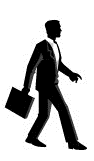 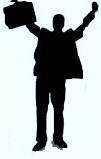 Рекомендации коллегам, реализующим школьное оценивание
Продолжать системное и непрерывное наставничество   в послеаттестационный период; 
Поддержка учителя в долгосрочной перспективе: помощь в составлении перспективного плана развития учителя, осмысленное видение будущей профессиональной деятельности учителя на 3-5-10 лет; 
Отслеживание индивидуальной  траектории профессионального роста: ежегодный  SWOT-анализ собственной педагогической деятельности и обсуждение на заседаниях МО позволит  учителю определить те направления деятельности, которые необходимо развивать,  составить план коррекции по устранению угроз, осмыслить свою деятельность.
Постановка цели профессионального развития
Мамлеева Салтанат Бекентаевна, заместитель директора по НМР НИШ ФМН г. Талдыкорган
Эффективные способы диагностики
5 Почему?
Самооценивание 
(рефлексия деятельности)
SWOT – анализ
Колесо баланса
Обзор МО
Наблюдение уроков
Формулировка цели 
профессионального развития
Конструктивная обратная связь коллеге по уроку
Внутреннее суммативное оценивание
Работа с данными учащихся: 
анализ результатов ВСО, СО, мониторинга
Внешнее суммативное оценивание
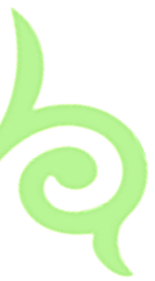 Мониторинг
Формулировка ЦПР в соответствии с уровнем педагогического мастерства 
по SMART
Цель, которую необходимо достичь, следует из потребностей учителя на основе потребностей учащихся и приоритетов развития школы (развитие ученика и развитие учителя).
Прием «Облако слов»
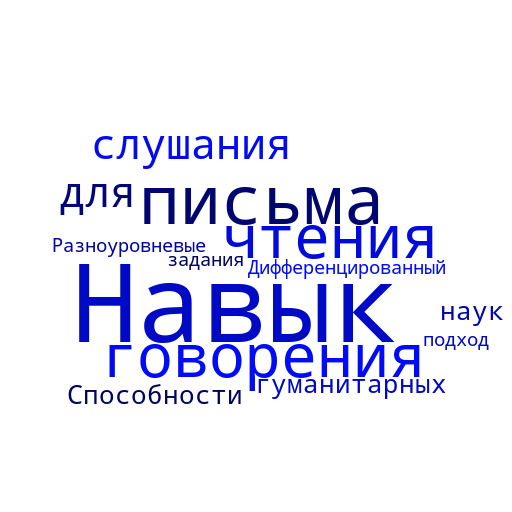 Необходимо учитывать квалификационные требования к уровню педагогического мастерства
«учитель» - потребности, 
«учитель – модератор» - способности, 
«учитель – эксперт» – критическое мышление и исследовательские навыки
«учитель – исследователь» - проектно-исследовательские навыки
Подходы формулирования ЦПР
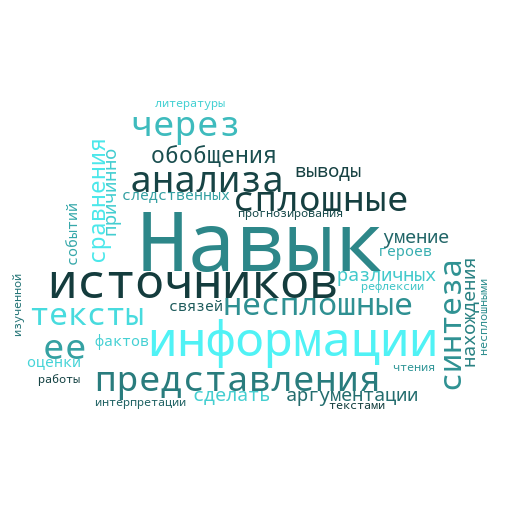 Ожидаемые результаты
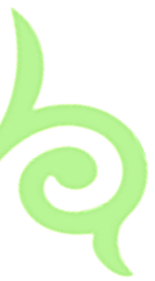 Конечный результат
Формулировка ЦПР в соответствии с уровнем педагогического мастерства по SMART
Рекомендации коллегам
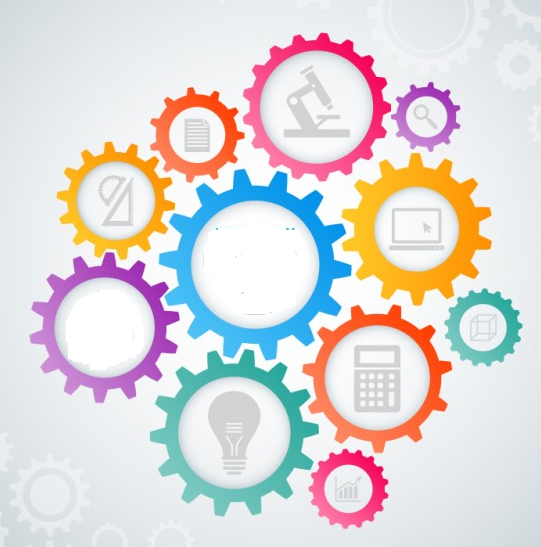 1.После формулировки ЦПР учитель должен определить 3-5 ожидаемых результата обучения учащихся
2.Необходимо сформулировать критерии оценивания (не менее трех). Подумать над тем, что будет доказательством достижения успеха учащимися, каков конечный результат
МС Творческая лаборатория по постановке исследовательского вопроса
Отчет
Постер
Статья
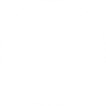 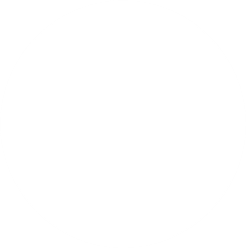 8.Полугодовой обзор практики (25.12.18г.) Годовой обзор практики (май-июнь)
Индивидуальные консультации для учителей в течение года
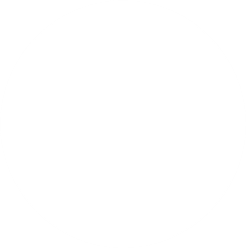 3.После ЦПР необходимо сформулировать исследовательский вопрос - исследования практики или исследования урока
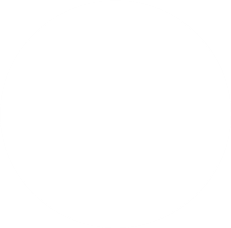 Ежегодный фестиваль исследований
(20-28 апреля)
Курс 
«Action 
Research»
ЦПМ: Исследование урока через Lesson study
7.Обсудить после комплексного анализа урока правильность ЦПР, при необходимости корректируется согласно SMART
4.Продумать этапы, ресурсы и инструменты достижения ЦПР
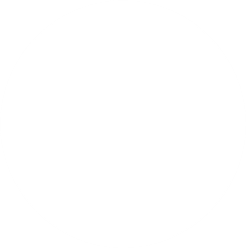 МС № 1 по теме «Исследование своей практики 
как функциональная компетентность учителя»
Курс «Развитие исследовательских навыков учащихся»
5.Необходимо обсудить правильность постановки ЦПР с 3 коллегами (критическими друзьями), при необходимости скорректировать ее
6.Обсуждение ЦПР с тренером по профразвитию
Курс «Критическое мышление»
Пример работы по постановке цели профессионального развития
Наблюдение урока: обратная связь как инструмент профессионального развития и продвижения к достижению цели профессионального развития
Сембаева Сайрангуль Кадыровна, 
заместитель директора по НМР НИШ ХБН г. Алматы
Наблюдение урока
Цель профессионального развития
«…является самым объективным источником информации о профессиональных навыках учителя» (ОЭСР,2013 г)
Планирование и преподавание – руководители МО
Оценивание – замдиректора по УР, координаторы по оцениванию
Этапы наблюдения урока:
1.Подготовительный этап
2.Наблюдение урока
3.Предоставление обратной связи
Комплексный анализ урока и ЛШО - замдиректора по НМР, УР,ПЭР,ВР
Основа - осознанность и ответственность учителей
Наблюдение урока учителя, претендующего на уровень педагогического мастерства «учитель-модератор»
Эффективные подходы и перспективы развития практики формативного оценивания рефлексивного отчёта по уроку
Ахмадиева Куралай Тлеубердиевна, 
заместитель директора по НМР НИШ г. Астаны(IВ); Габдуллина Динара Серикказыевна, 
заместитель директора по НМР НИШ ФМН г. Семей
Таблица для написания рефлексивного отчета
Вам в помощь данная таблица, куда вы по уровню педагогического мастерства можете распределить количество слов
«учитель»-1500 слов
 «учитель-модератор» 2000 слов
 «учитель-эксперт «2500 слов
 «учитель-исследователь» 3000 слов
Даты сдачи рефлексивных отчетов аттестуемых учителей
Примерные вопросы для написания РО
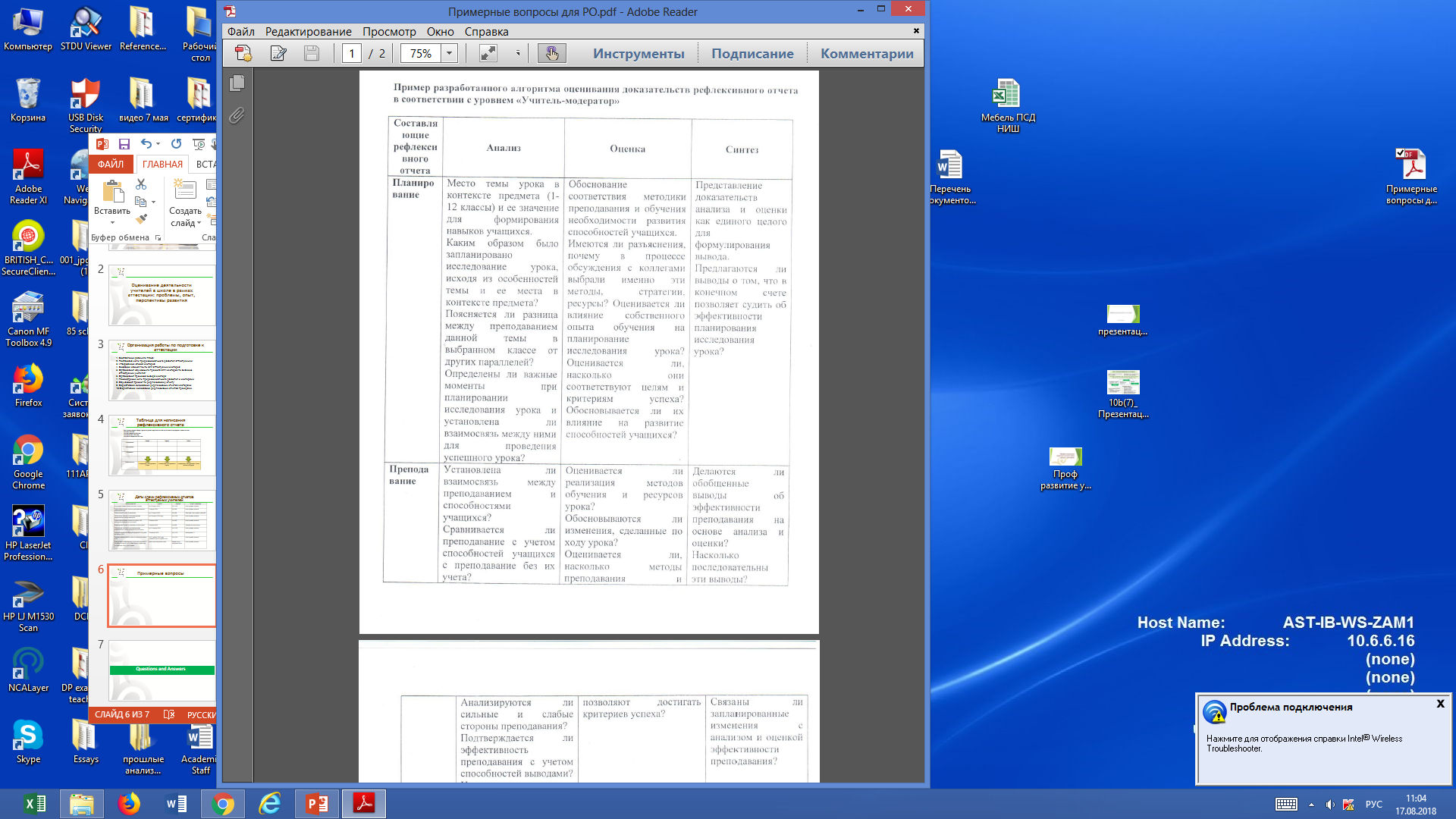 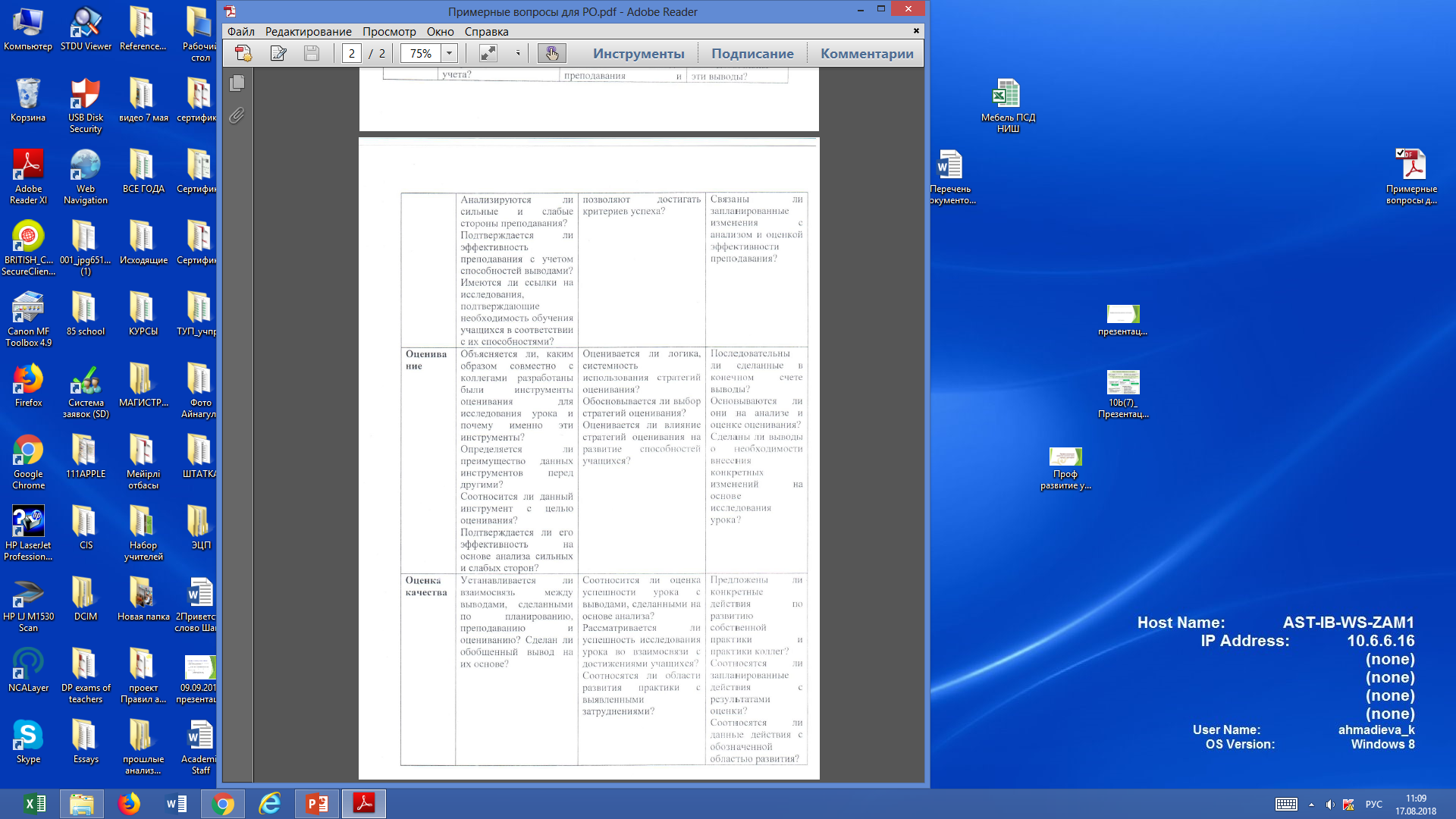 Рекомендации по реализации школьного оценивания деятельности учителей
Постановка ЦПР
1. Применять различные инструменты диагностики профессиональных потребностей педагогических работников
2. Ставить цели профессионального развития  на 1 учебный год в формате  SMART с учётом профессиональных потребностей и  уровня педагогического мастерства
Наблюдение уроков/занятий
1. Последовательно наблюдать уроки/занятия по направлениям деятельности всех педагогических работников, независимо от сроков прохождения аттестации
2. Проводить предварительные конструктивные беседы по планированию уроков/занятий
3. Предоставлять конструктивные отзывы по наблюдению уроков/занятий и продвижению к достижению цели профессионального развития в Листах наблюдения уроков/занятий и Листе школьного оценивания
Обратная связь заместителей директоров по НМР
Рефлексивный отчет по уроку, поддержка тренеров
стандартизация процесса оценивания РО для выработки единого понимание (школьные тренеры, эксперты ЦПИ)
проведение семинаров: для учителей по написанию РО, для заместителей директоров по НМР по поддержке школьных тренеров
обучение тренеров по поддержке профессионального развития (дополнительно) 
рефлексия по уроку в рамках Исследования урока/Исследования в действии (Lesson-study,/Action Research) для аттестуемых на уровень педагогического мастерства «учитель-модератор»
Авторская программа 
разработка критериев реализации авторской программы: требования по разработке, процедуре апробации и утверждения
разработка методических рекомендаций по внедрению (апробации) и реализации авторской программы
Методический совет АОО
определение понятий: «методическое пособие», «методическая разработка», «сборник», «методические рекомендации»
разработка инструкции по работе с методическим советом АОО: форма обращения, сроки, сроки рецензирования и получения обратной связи
Организационные вопросы
предоставление сертификатов соответствия  требованиям по языковым компетенциям до октября текущего учебного года (для аттестуемых)
рассмотрение претендентов на уровень «учитель-модератор» на уровне  школы, т.к. основная деятельность связана со школьной деятельностью;
разработка инструмента проверки языковых компетенций по казахскому языку (в соответствии с IELTS / Aptis) с учётом специфики педагогической деятельности;
страхование учителей при выезде в качестве наблюдателей на оценивание в рамках курсов по обновлению содержания образования РК